Example 2: An electron stays in the first excited state of hydrogen for a time of approximately Δt = 1.0 x 10-10 s	Determine the uncertainty in the energy of the electron in the first excited state.
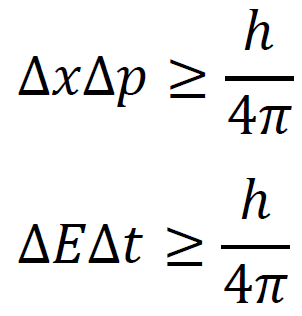 5.3E-25 J
HL Paper 2
B3 1 e, p. 34
2011
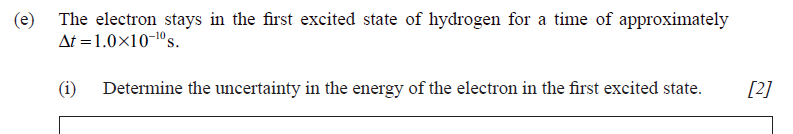 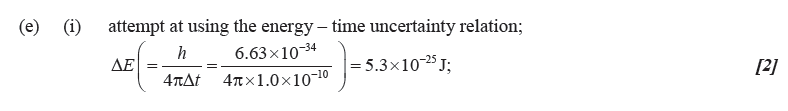 Whiteboards:
 Heisenberg Uncertainty
1-3
What is the uncertainty of the energy of an electron for an interval of 2.1x10-16 s?  
(Already Done)
Et > h/4
E(2.1x10-16 s) > h/4
E = 2.5 x 10-19 J
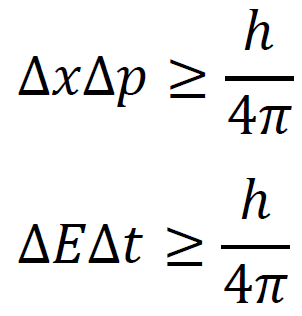 E = 2.5 x 10-19 J
To effect an alpha decay, an alpha particle must “borrow” 27.0 MeV of energy.  What time does it have to escape?

27.0 MeV = (27.0x106 eV)(1.602x10-19 J/eV)
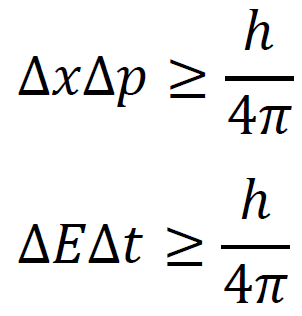 t =1.22 x 10-23 s
You know an electron’s position is ±0.78 nm, what is the minimum uncertainty of its velocity? (4)
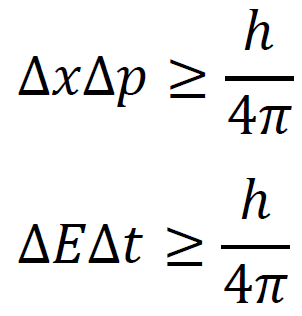 v = 3.7 x 104 m/s
[Speaker Notes: Chris,
 
The uncertainty in a coordinate or momentum is its variance (root mean square error).  So use the total range .2 .
 
-Jack
 
 
 
 
*******************************************************
Jack S. Semura
Physics Department, Portland State University Portland, OR 97207
*******************************************************
 
 
Quoting "Murray, Christopher" <cmurray@ttsd.k12.or.us>:
 
> One more quick question - when you do calculations with the Heisenberg 
> uncertainty principle, what do you use as the uncertainty?
> 
> Eg x = 3.3 +/- .1 m, is the uncertainty of x .1, or is it the range .2?
> 
> Chris
> 
> -----Original Message-----
> From: Jack Semura [mailto:semuraj@pdx.edu]
> Sent: Wednesday, February 17, 2010 3:34 PM
> To: Murray, Christopher
> Cc: 'bodegom@pdx.edu'
> Subject: Re: Uncertain about Heisenberg
> 
> 
> Hi Chris,
> 
> Great to hear from you!  I often wonder what you're doing you when I 
> hear about news from Tualatin.
> 
> About the uncertainty principle:
> 
> Wikipedia is correct.  The Heisenberg uncertainty product cannot be 
> less than (1/2)h-bar.  (As a general rule of thumb, I tend to trust 
> Wikipedia more than just about any General Physics text.)
> 
> 
> A couple additional points about the uncertainty principle:
> 
>   (1)  The uncertainty product is between specific *conjugate* 
> variable pairs x and p (the position and its conjugate momentum).
> 
>   (2) I tend to agree with the viewpoint that the uncertainty 
> principle is a fundamental property of nature.  It's not a result of 
> us making an observation.  So I don't really like the "Heisenberg 
> light microscope" explanation that a lot of popular books use.
> 
> Hope this helps.
> 
> Regards,
> -Jack
> 
> 
> Quoting "Murray, Christopher" <cmurray@ttsd.k12.or.us>:
> 
>> Erik and Jack -
>> 
>> I have a question about the Heisenberg uncertainty principle -
>> 
>> Wikipedia, The IB data packet, and two other physics texts in my room 
>> state that the product of the uncertainty of position-momentum or 
>> energy-time cannot be smaller than h/(4pi) or h-bar/(2pi)
>> 
>> Giancoli (the text we use), and my old college modern physics text 
>> state that they cannot be bigger than
>> h/(2pi) or h-bar
>> 
>> perhaps the difference is that when giancoli solves problems in his 
>> text he uses the range of a value, not what we would normally call 
>> the uncertainty.
>> 
>> For example, in a problem with x = 4.5 +/- 0.1 m, he plugs in the 
>> uncertainty of x to be 0.2 m, and one of the other texts that I 
>> looked at uses the uncertainty in this situation to be 0.1 m
>> 
>> Do you suppose that is the difference?
>> 
>> Chris
>> 
> 
> 
> 
> 
> 
>]
A proton has an uncertainty in its velocity of 5.20x106 m/s.  (That’s the total range)  What is the minimum uncertainty in its position?
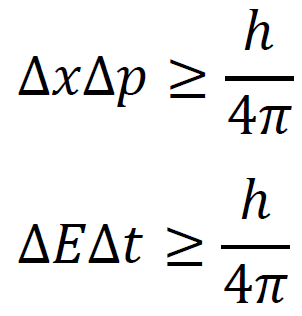 Δx = 6.06 x 10-15 m
[Speaker Notes: Chris,
 
The uncertainty in a coordinate or momentum is its variance (root mean square error).  So use the total range .2 .
 
-Jack
 
 
 
 
*******************************************************
Jack S. Semura
Physics Department, Portland State University Portland, OR 97207
*******************************************************
 
 
Quoting "Murray, Christopher" <cmurray@ttsd.k12.or.us>:
 
> One more quick question - when you do calculations with the Heisenberg 
> uncertainty principle, what do you use as the uncertainty?
> 
> Eg x = 3.3 +/- .1 m, is the uncertainty of x .1, or is it the range .2?
> 
> Chris
> 
> -----Original Message-----
> From: Jack Semura [mailto:semuraj@pdx.edu]
> Sent: Wednesday, February 17, 2010 3:34 PM
> To: Murray, Christopher
> Cc: 'bodegom@pdx.edu'
> Subject: Re: Uncertain about Heisenberg
> 
> 
> Hi Chris,
> 
> Great to hear from you!  I often wonder what you're doing you when I 
> hear about news from Tualatin.
> 
> About the uncertainty principle:
> 
> Wikipedia is correct.  The Heisenberg uncertainty product cannot be 
> less than (1/2)h-bar.  (As a general rule of thumb, I tend to trust 
> Wikipedia more than just about any General Physics text.)
> 
> 
> A couple additional points about the uncertainty principle:
> 
>   (1)  The uncertainty product is between specific *conjugate* 
> variable pairs x and p (the position and its conjugate momentum).
> 
>   (2) I tend to agree with the viewpoint that the uncertainty 
> principle is a fundamental property of nature.  It's not a result of 
> us making an observation.  So I don't really like the "Heisenberg 
> light microscope" explanation that a lot of popular books use.
> 
> Hope this helps.
> 
> Regards,
> -Jack
> 
> 
> Quoting "Murray, Christopher" <cmurray@ttsd.k12.or.us>:
> 
>> Erik and Jack -
>> 
>> I have a question about the Heisenberg uncertainty principle -
>> 
>> Wikipedia, The IB data packet, and two other physics texts in my room 
>> state that the product of the uncertainty of position-momentum or 
>> energy-time cannot be smaller than h/(4pi) or h-bar/(2pi)
>> 
>> Giancoli (the text we use), and my old college modern physics text 
>> state that they cannot be bigger than
>> h/(2pi) or h-bar
>> 
>> perhaps the difference is that when giancoli solves problems in his 
>> text he uses the range of a value, not what we would normally call 
>> the uncertainty.
>> 
>> For example, in a problem with x = 4.5 +/- 0.1 m, he plugs in the 
>> uncertainty of x to be 0.2 m, and one of the other texts that I 
>> looked at uses the uncertainty in this situation to be 0.1 m
>> 
>> Do you suppose that is the difference?
>> 
>> Chris
>> 
> 
> 
> 
> 
> 
>]